Муниципальное автономное дошкольное образовательное учреждениемуниципального образования г. Краснодар«Детский сад общеразвивающего вида № 172»
ПОЗНАВАТЕЛЬНОЕ РАЗВИТИЕ 
ДЕТЕЙ ДОШКОЛЬНОГО ВОЗРАСТА
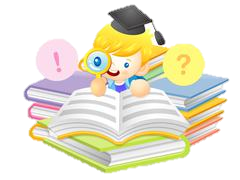 заместитель заведующего по ВМР
Дубина Анна Владимировна
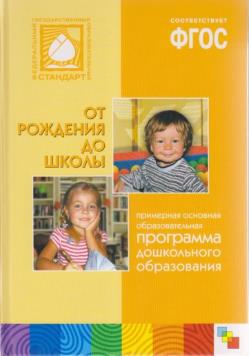 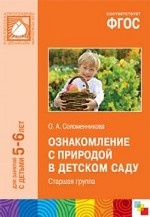 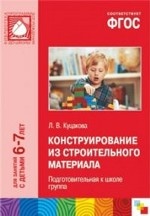 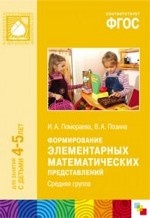 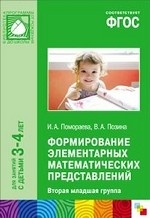 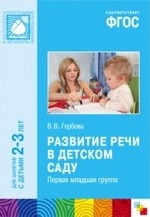 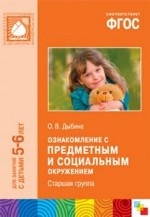 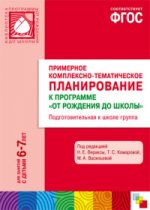 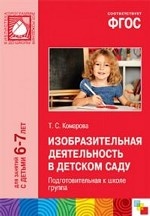 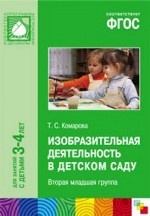 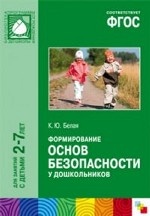 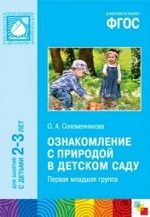 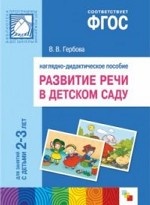 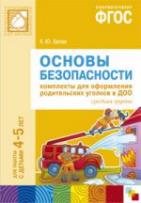 СТРУКТУРА КОНТИНГЕНТА ВОСПИТАННИКОВ
В образовательной организации функционируют:
группы общеразвивающей направленности:
 - 3 группы раннего возраста (1,5-3 года);
 - 3 группы младшего дошкольного возраста (3-4 года);
 - 5 групп  для детей среднего дошкольного возраста (4-5 лет);
 - 6 групп  для детей старшего дошкольного возраста (5-6 лет);
 - 5 групп  для детей  подготовительной к школе группы (6-7 лет);
 - 3 группы раннего возраста кратковременного пребывания  (1,5 - 3 лет);
 - 2 группы младшего дошкольного возраста кратковременного пребывания (3-4 года);
  - 1 группа семейного воспитания.
ТЕРРИТОРИЯ
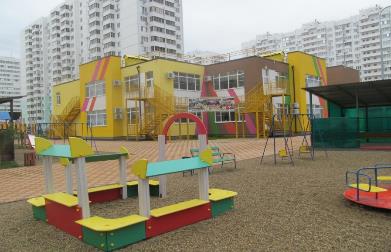 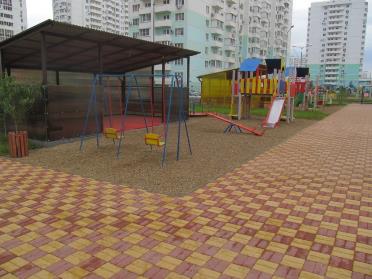 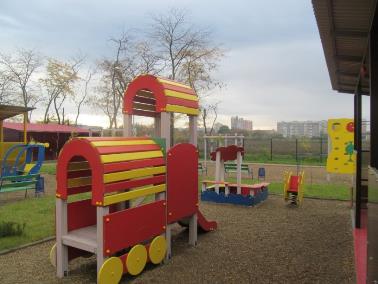 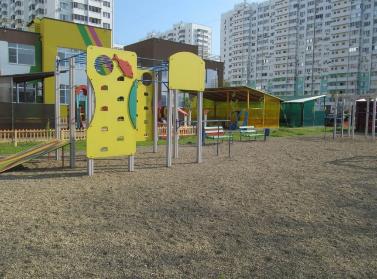 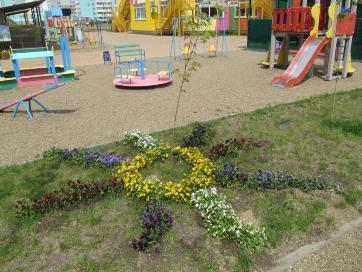 ГРУППОВЫЕ ПОМЕЩЕНИЯ
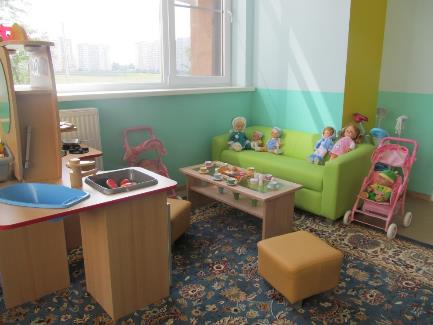 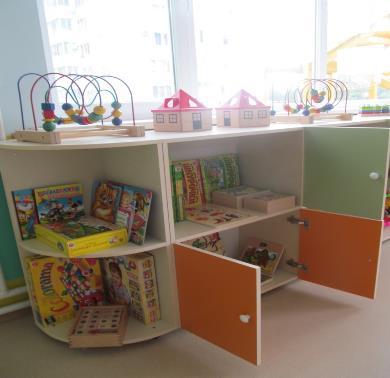 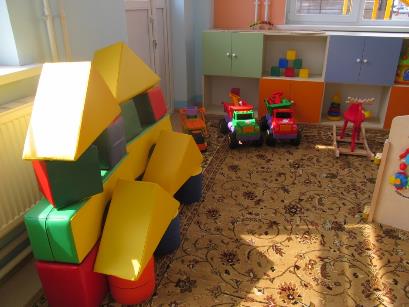 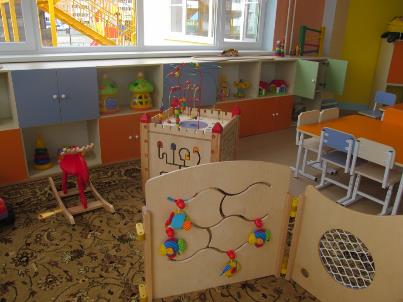 ГРУППОВЫЕ ПОМЕЩЕНИЯ
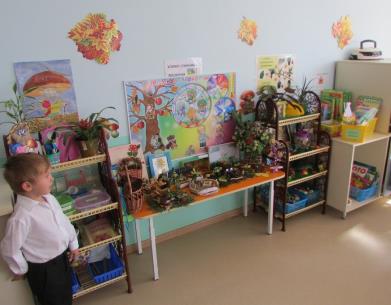 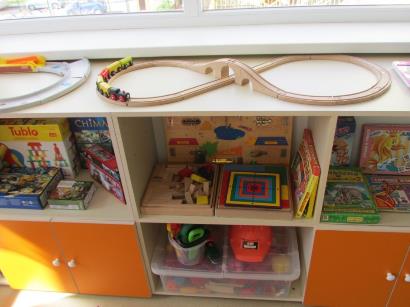 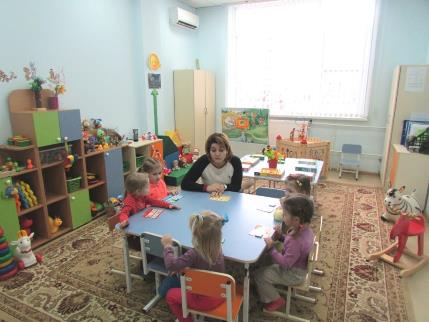 ВНЕГРУППОВЫЕ ПРОСТРАНСТВА
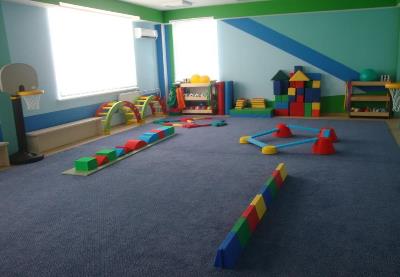 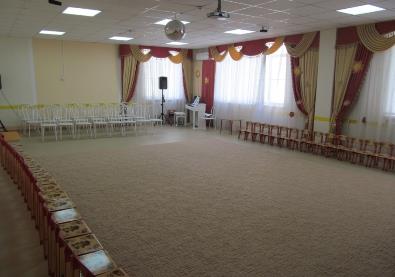 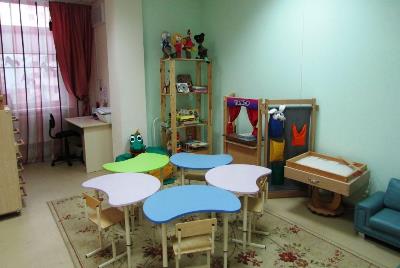 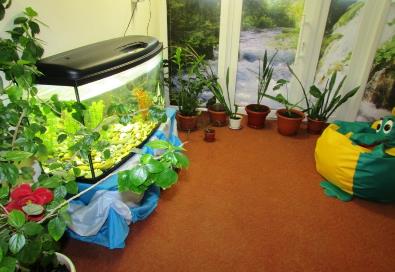 ОПТИМИЗАЦИЯ ПРОСТРАНСТВА
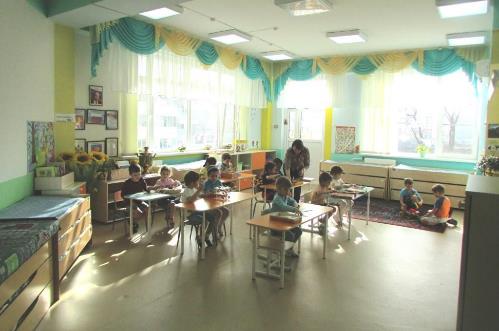 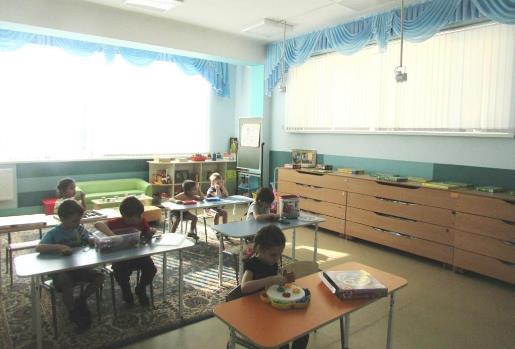 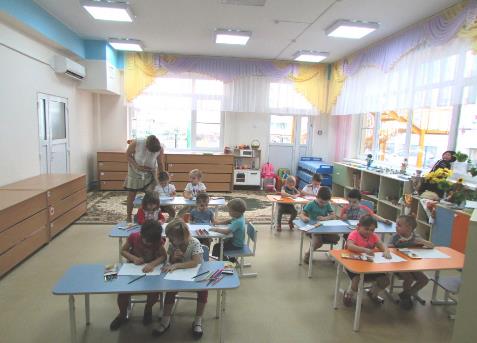 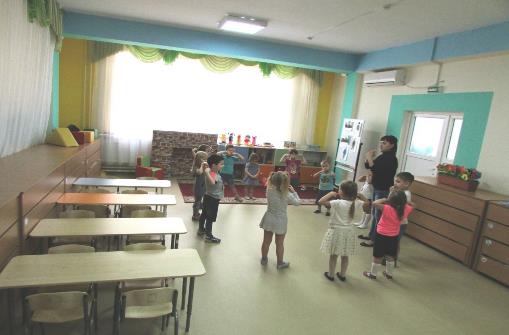 СВЕДЕНИЯ О ПЕДАГОГИЧЕСКИХ КАДРАХ
Управленческий персонал  - 3 чел.
Педагогический персонал  30 чел.
Музыкальные руководители - 2 чел.
Инструктор по ФК - 1 чел.
Педагог-психолог - 1 чел.
Воспитатели  - 26 чел.
Уровень образования:
Высшее педагогическое образование имеют  – 55%
Среднее специальное образование имеют  – 45% 
Педагогический стаж работы:
До 1 года  – 8%
От 1 года до 3 лет  – 8%
От 3 до 5 лет  – 24%
От 5 до 10 лет – 30%
От 10 до 15 лет  – 13%
Свыше 15 лет –  – 17% 
Итоги курсовой переподготовки:
Управленческий персонал – 3 чел. – 100%
Педагогический персонал – 30 чел. – 100%
РАБОТА СПЕДАГОГАМИ
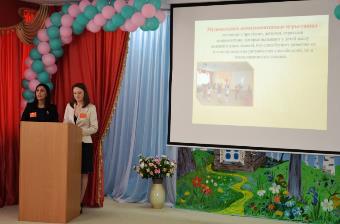 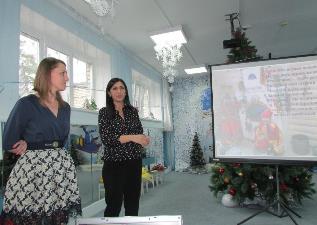 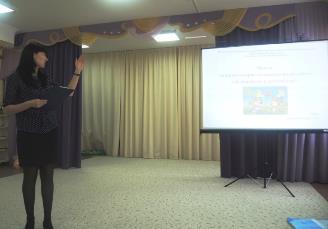 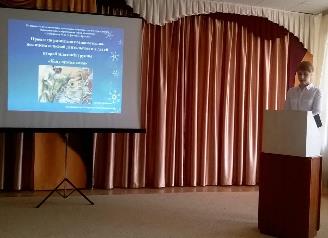 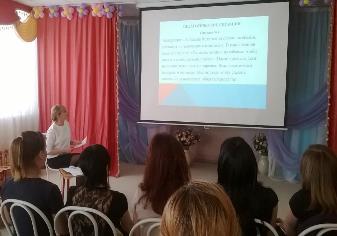 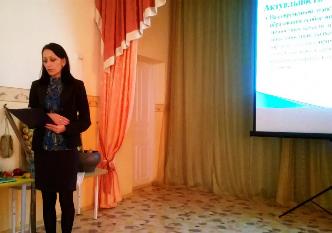 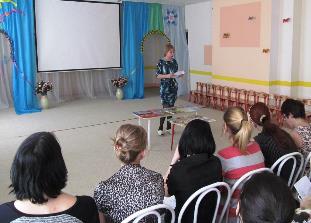 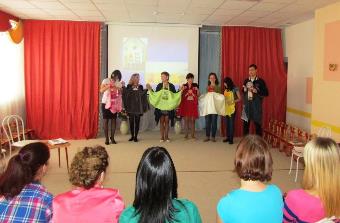 Воображение
ПИРАМИДА ПОЗНАНИЯ
Мышление
Память
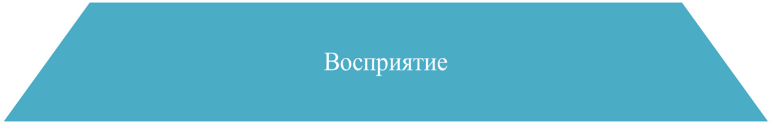 Восприятие
НАПРАВЛЕНИЯ РЕАЛИЗАЦИИ ОБРАЗОВАТЕЛЬНОЙ ДЕЯТЕЛЬНОСТИ
Развитие познавательно-исследовательской деятельности
ПОЗНАВАТЕЛЬНОЕ   РАЗВИТИЕ
Формирование элементарных математических представлений
Приобщение к социокультурным ценностям
Ознакомление с миром природы
ПРИНЦИПЫ РЕАЛИЗАЦИИ образовательной области «ПОЗНАВАТЕЛЬНОЕ РАЗВИТИЕ»
принцип интеграции; 
принцип деятельности и интерактивности; 
принцип научности;
принцип природосообразности;
принцип партнерства; 
принцип развивающего содержания образовательно-игровой деятельности.
ВИДЫ ДЕЯТЕЛЬНОСТИ, КУЛЬТУРНЫЕ ПРАКТИКИ
познавательно-исследовательская деятельность; 
коммуникативная;
игровая: игры-путешествия, игры-события, развивающие игры;
конструирование из разного материала, включая конструкторы, модули, бумагу, природный и иной материал;
проектная деятельность;
экологические практикумы;
природоохранная практика, акции;
природопользование;
коллекционирование, сбор гербариев;
моделирование;
ИОС;
ТРИЗ;
культурно-досуговая.
ПРОЕКТНАЯ ДЕЯТЕЛЬНОСТЬ С ДОШКОЛЬНИКАМИ
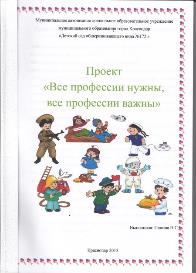 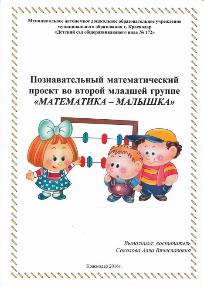 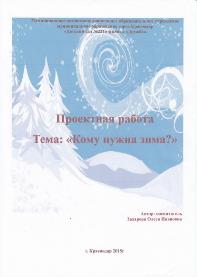 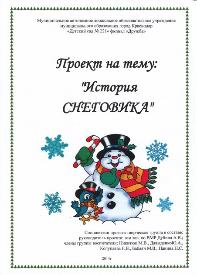 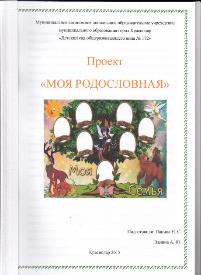 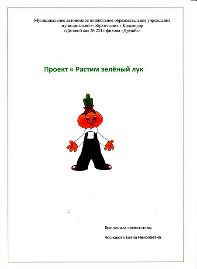 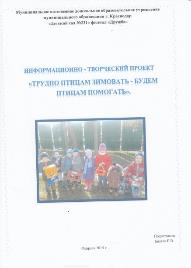 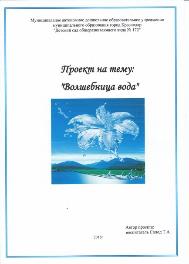 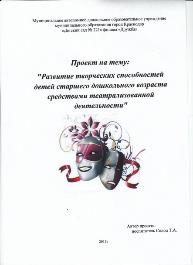 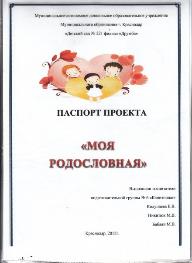 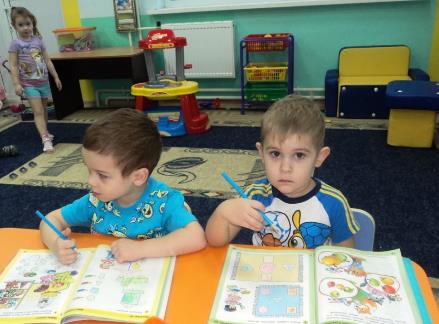 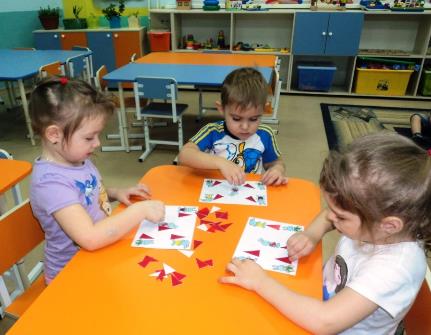 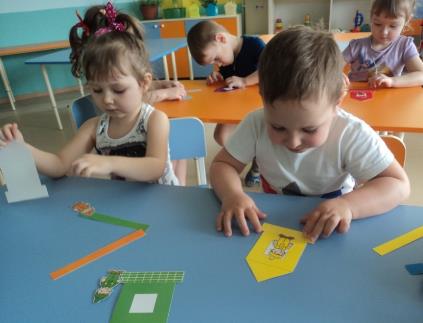 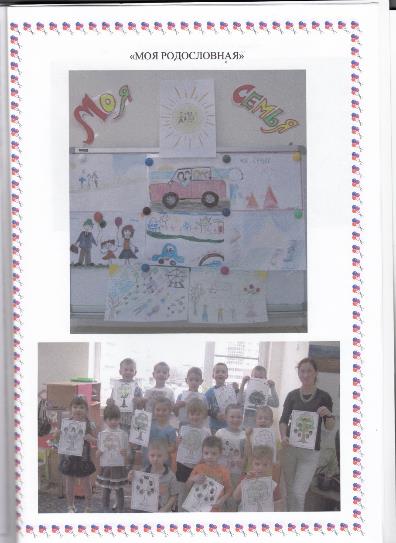 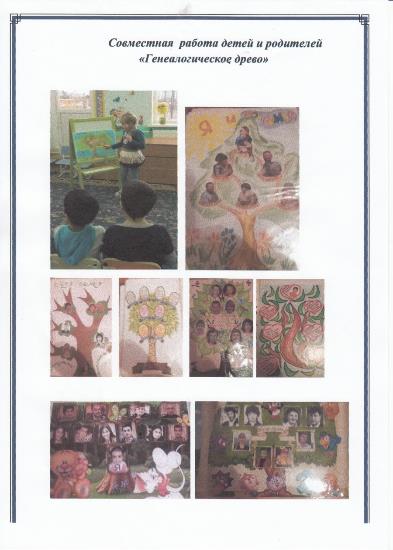 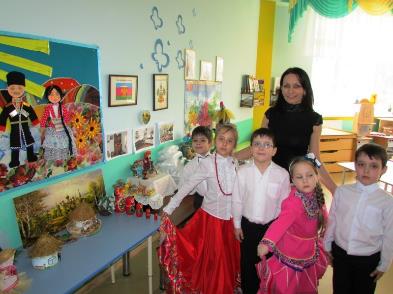 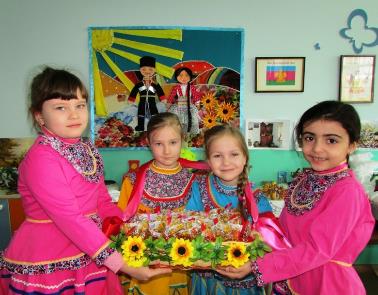 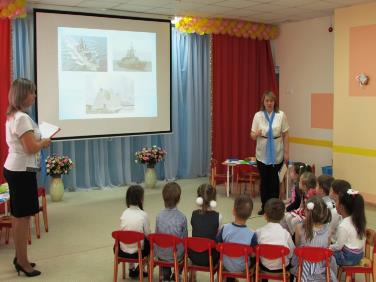 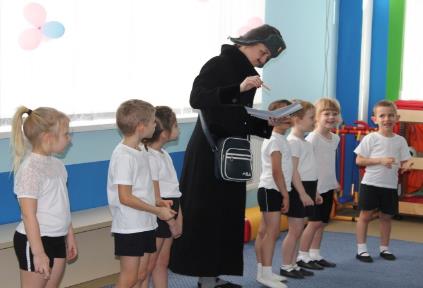 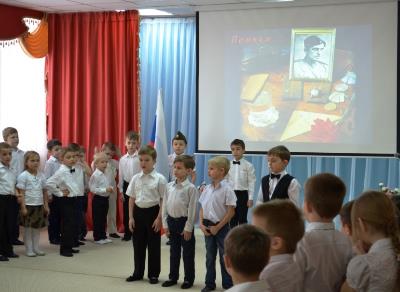 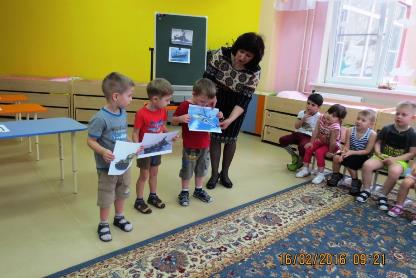 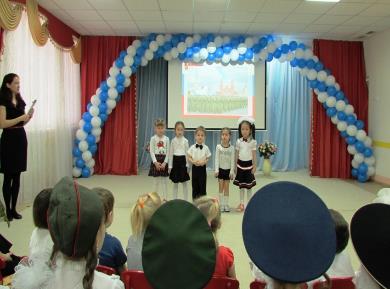 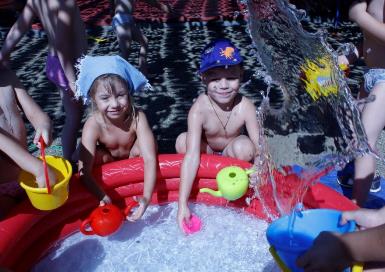 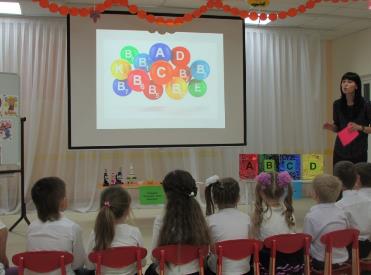 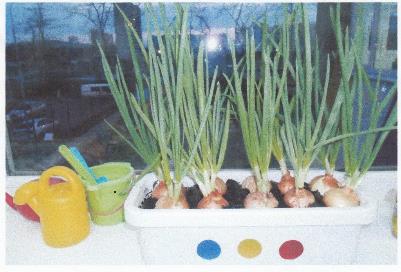 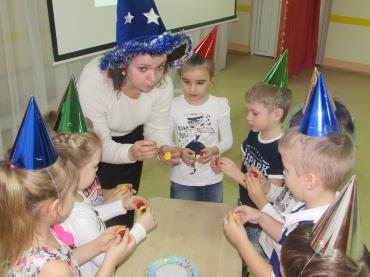 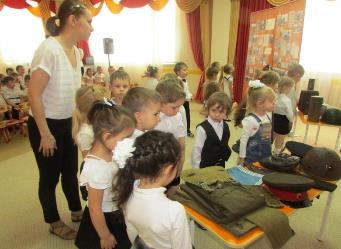 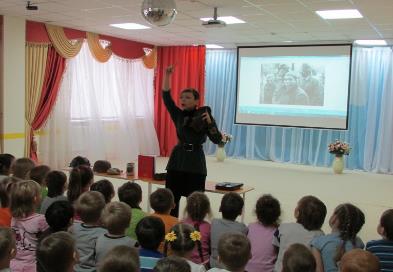 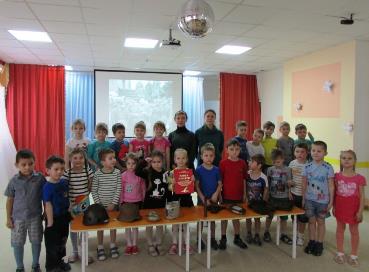 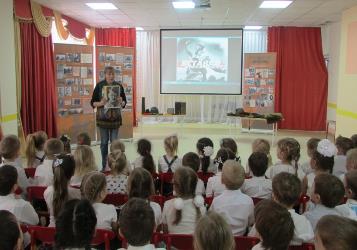 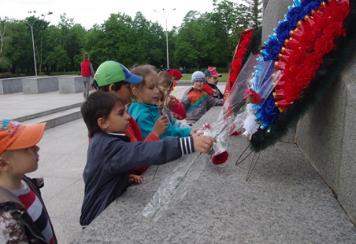 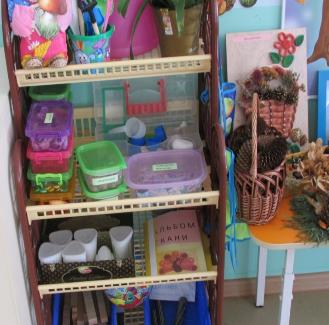 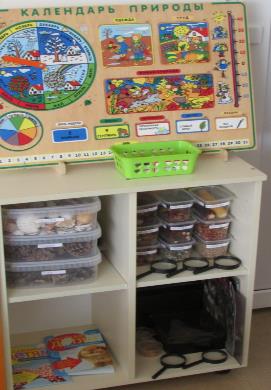 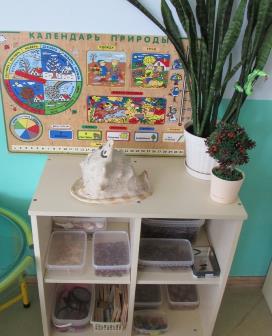 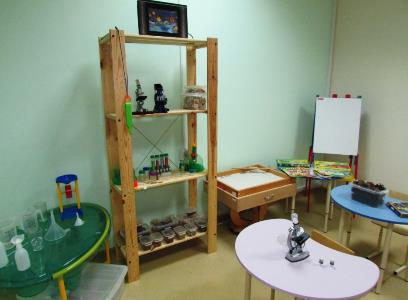 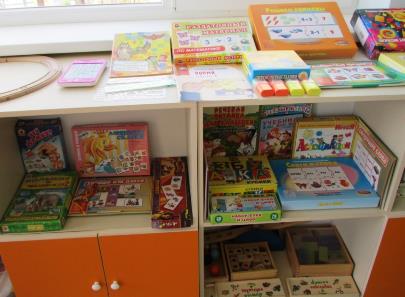 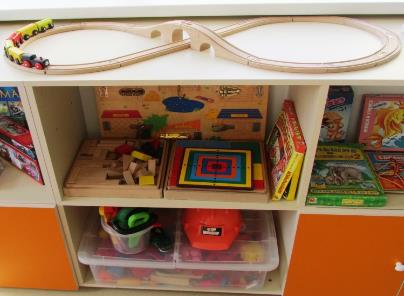 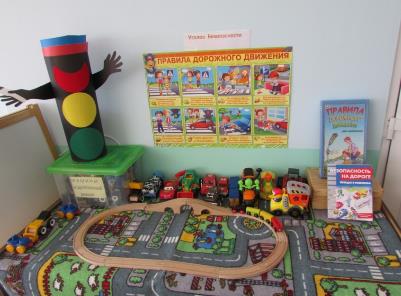 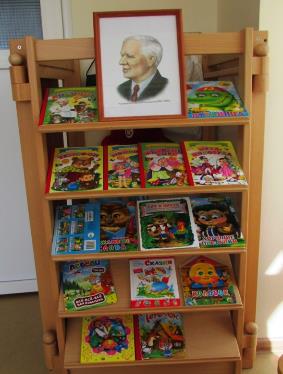 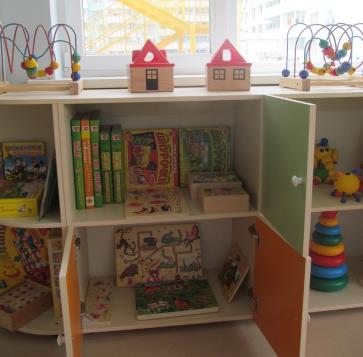 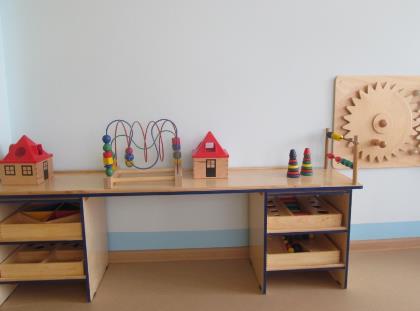 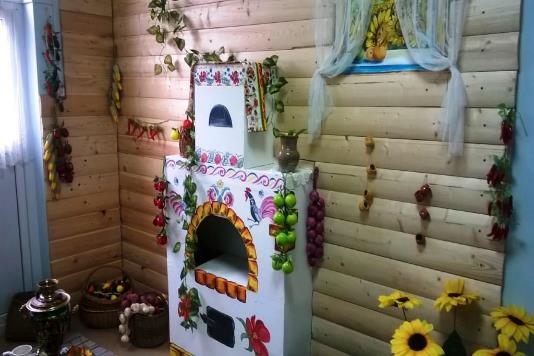 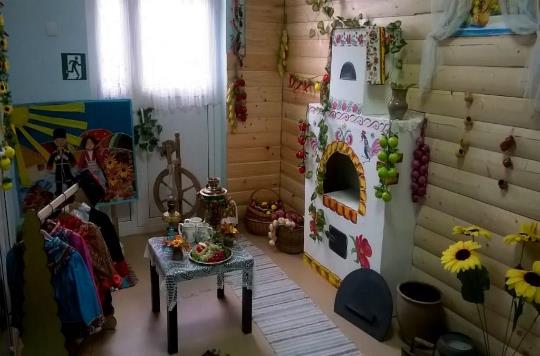 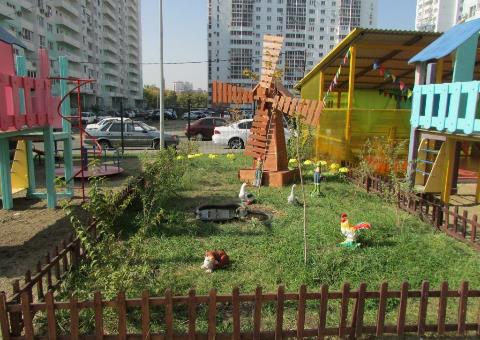 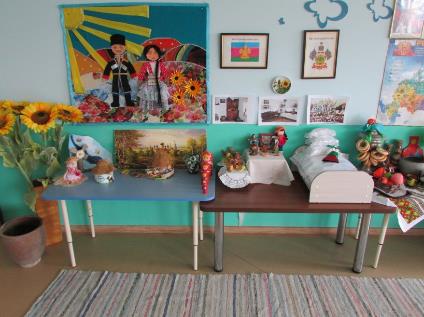 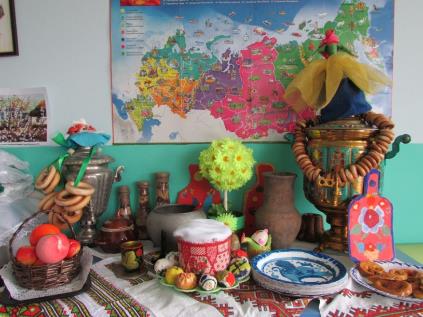 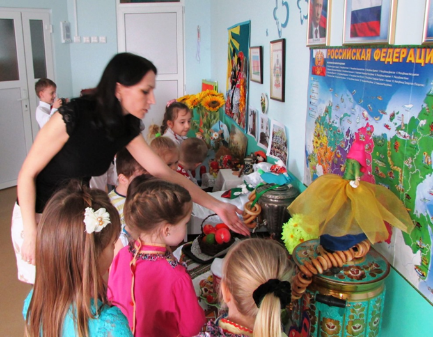 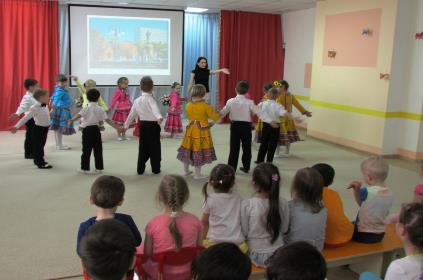 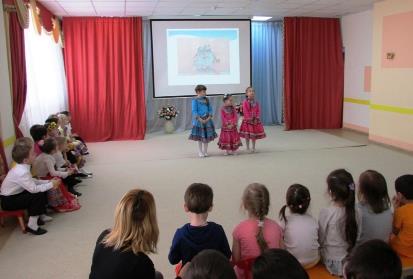 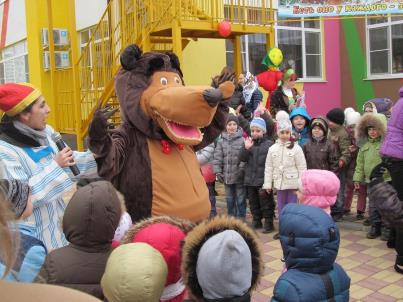 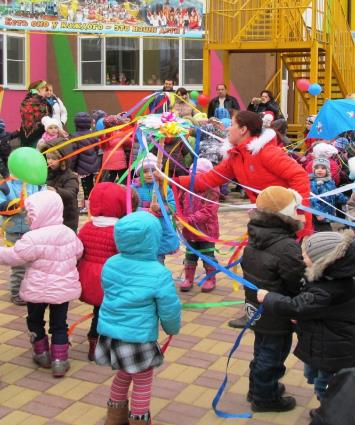 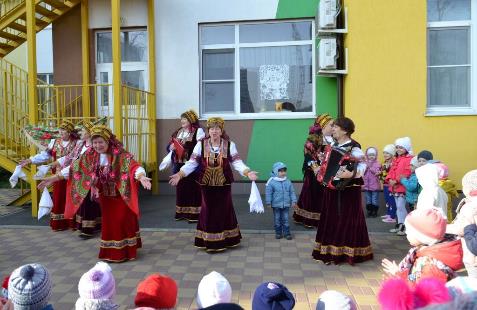 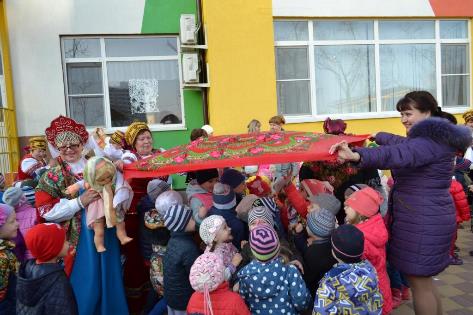 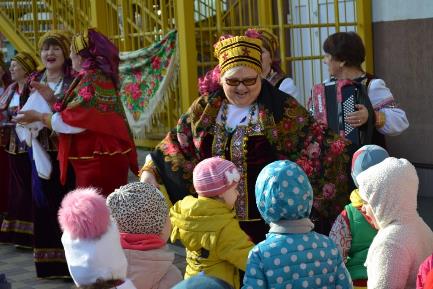 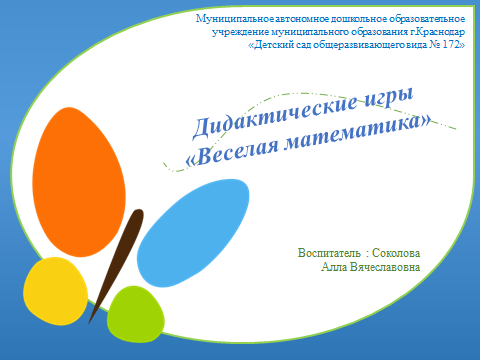 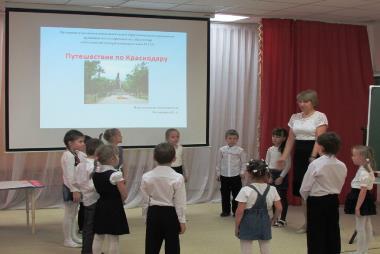 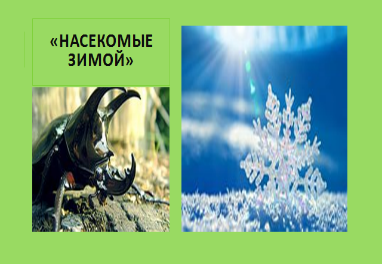 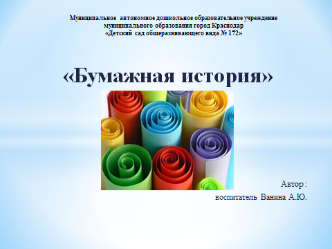 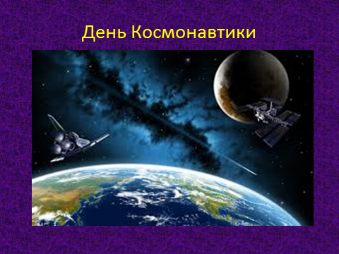 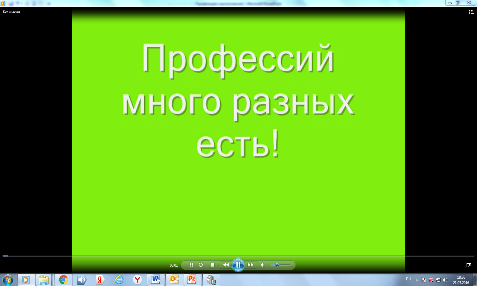 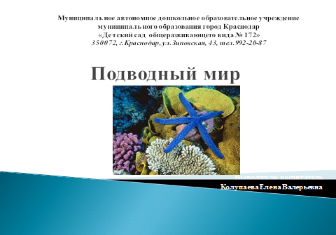 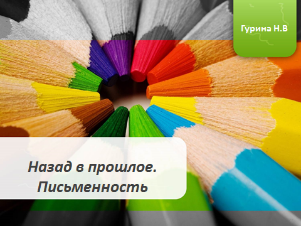 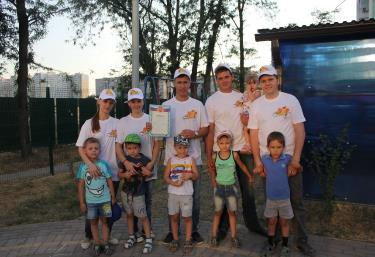 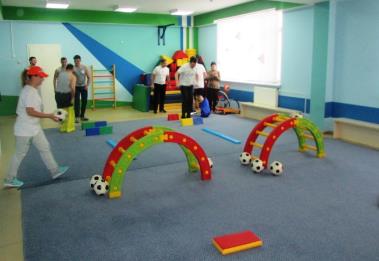 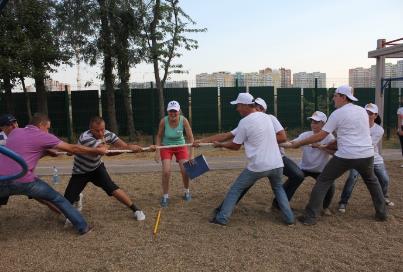 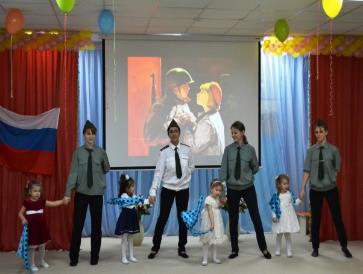 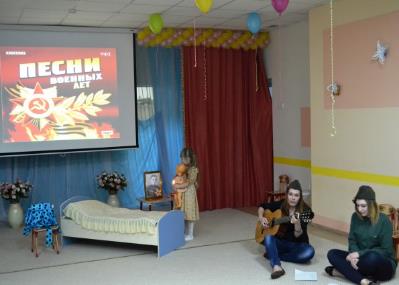 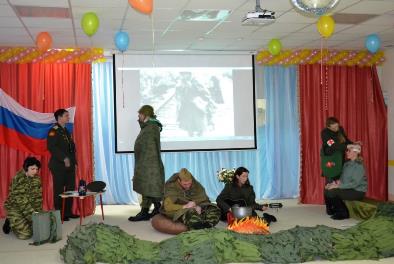 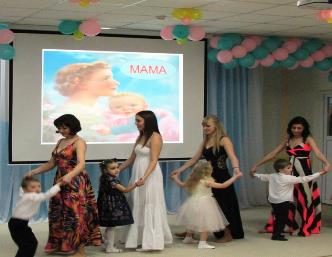 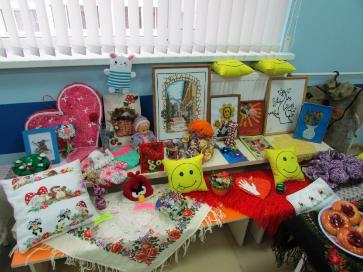 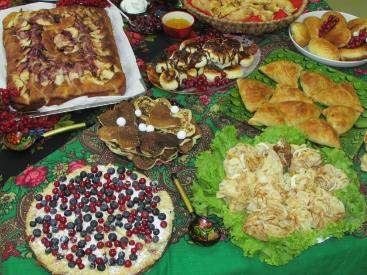 СПАСИБО ЗА ВНИМАНИЕ!
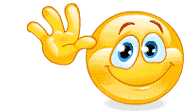